TEMA 7.2. LA RESTAURACIÓN BORBÓNICA. NACIONALSIMOS Y MOV OBRERO
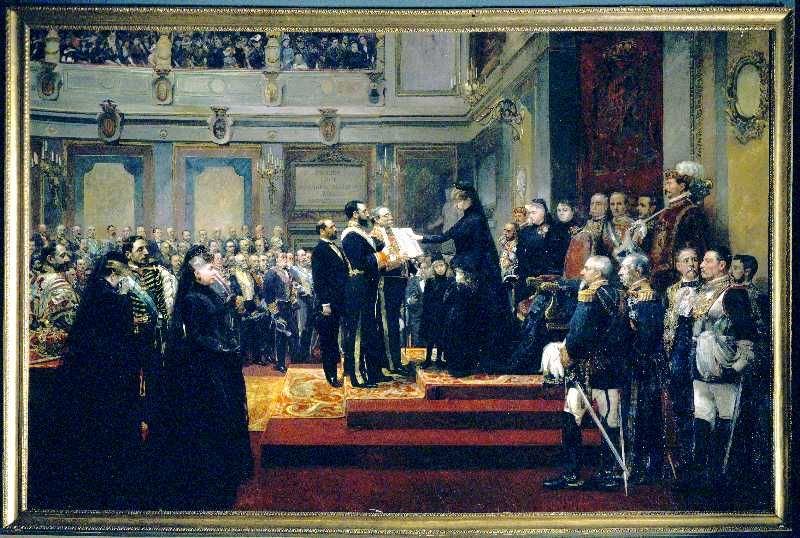 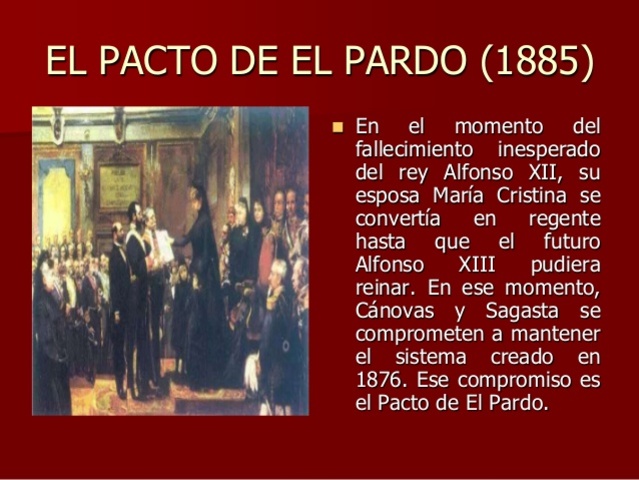 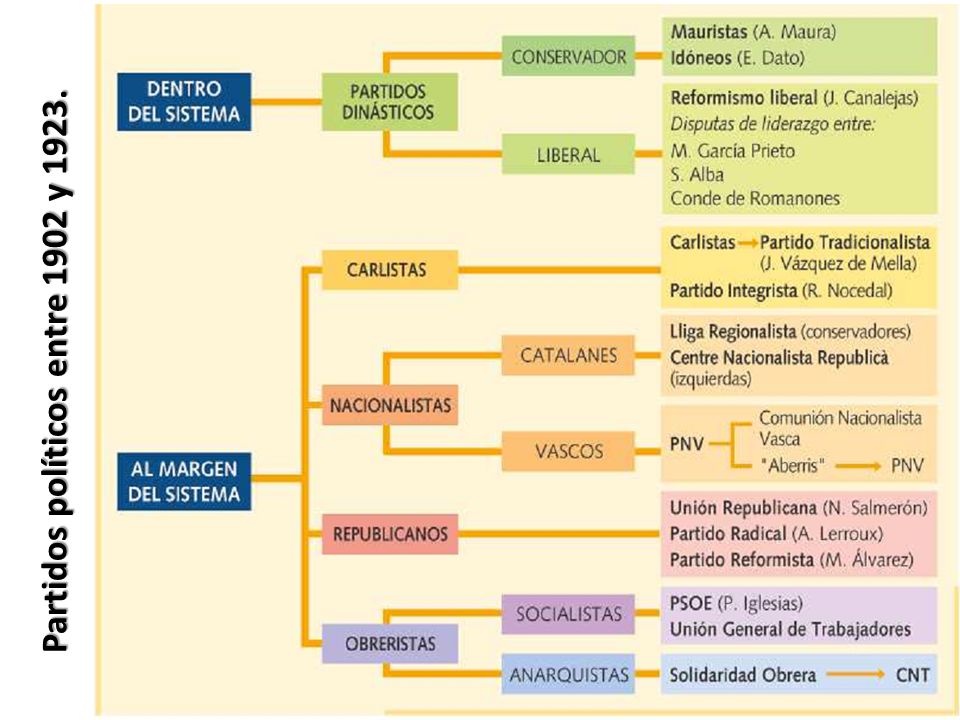 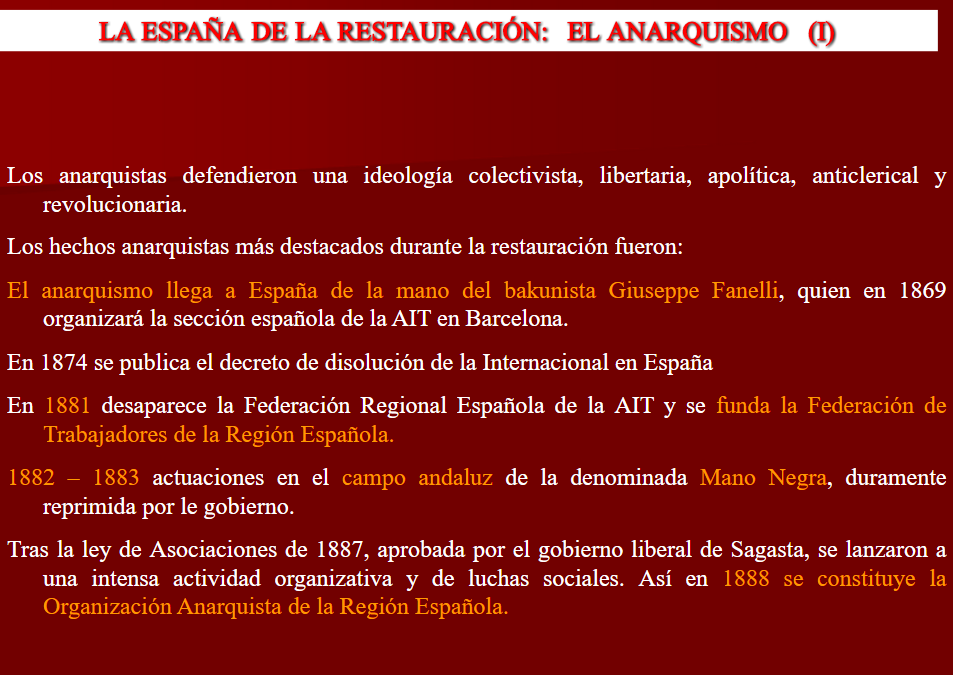 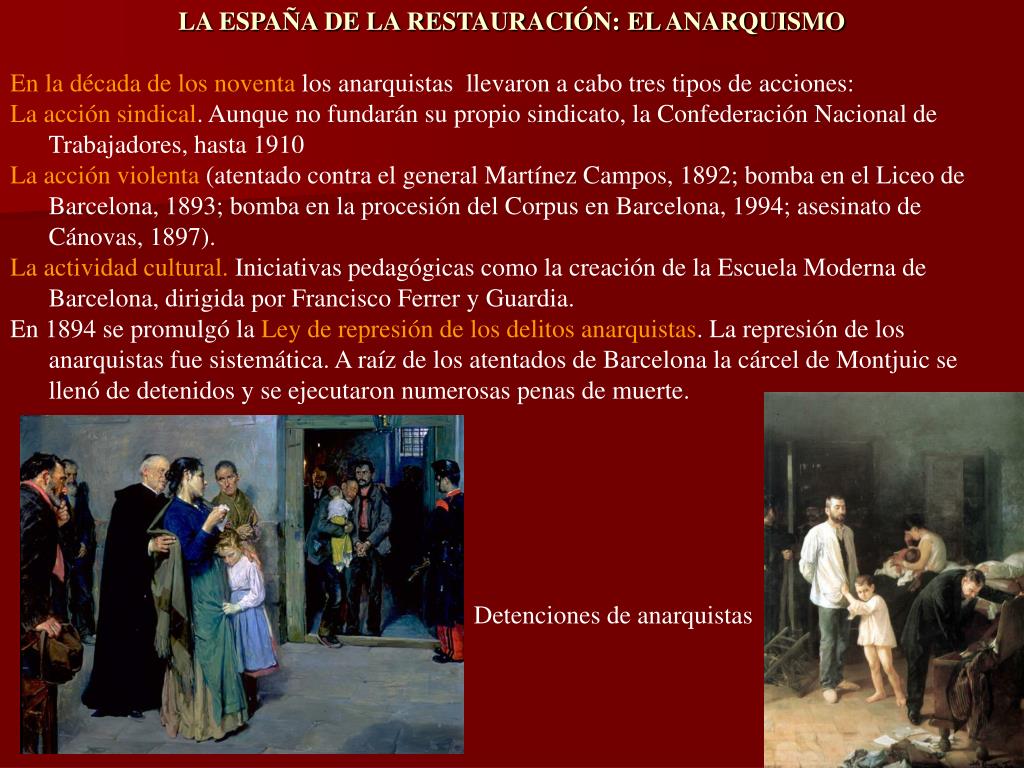 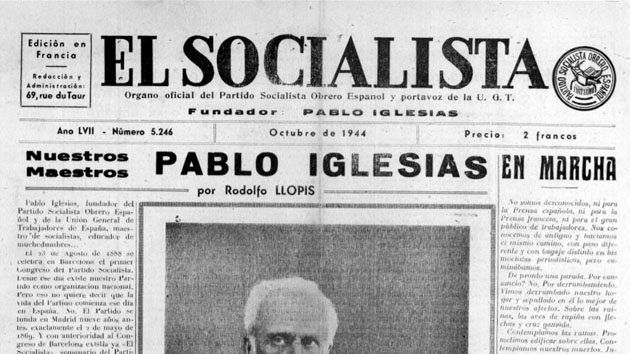 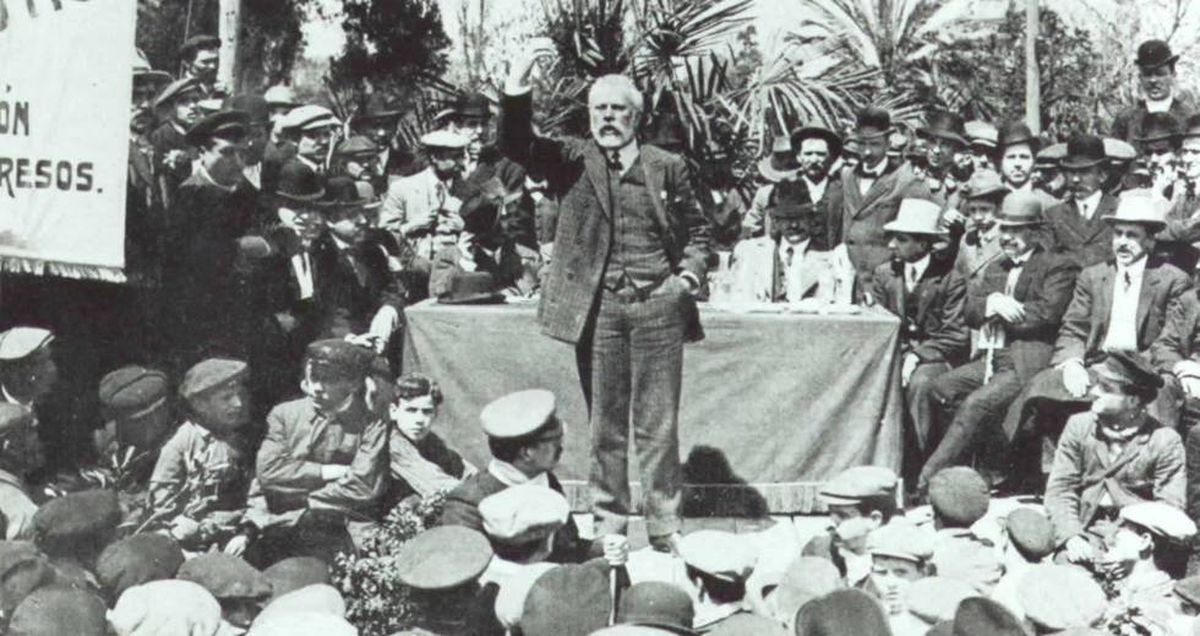 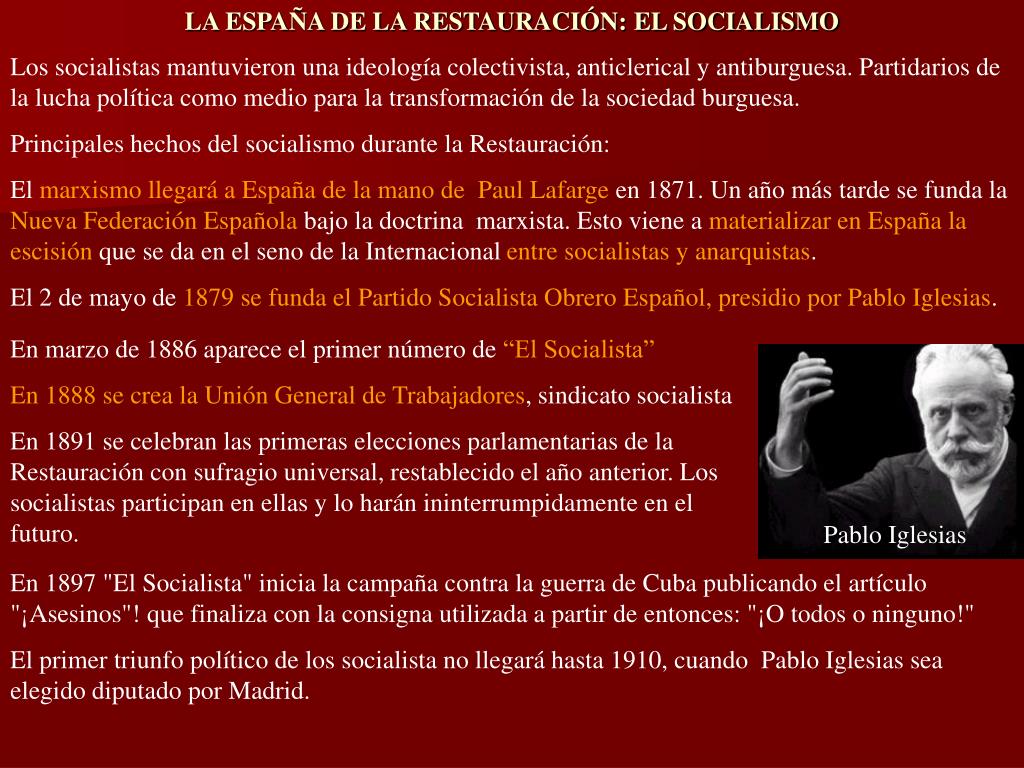 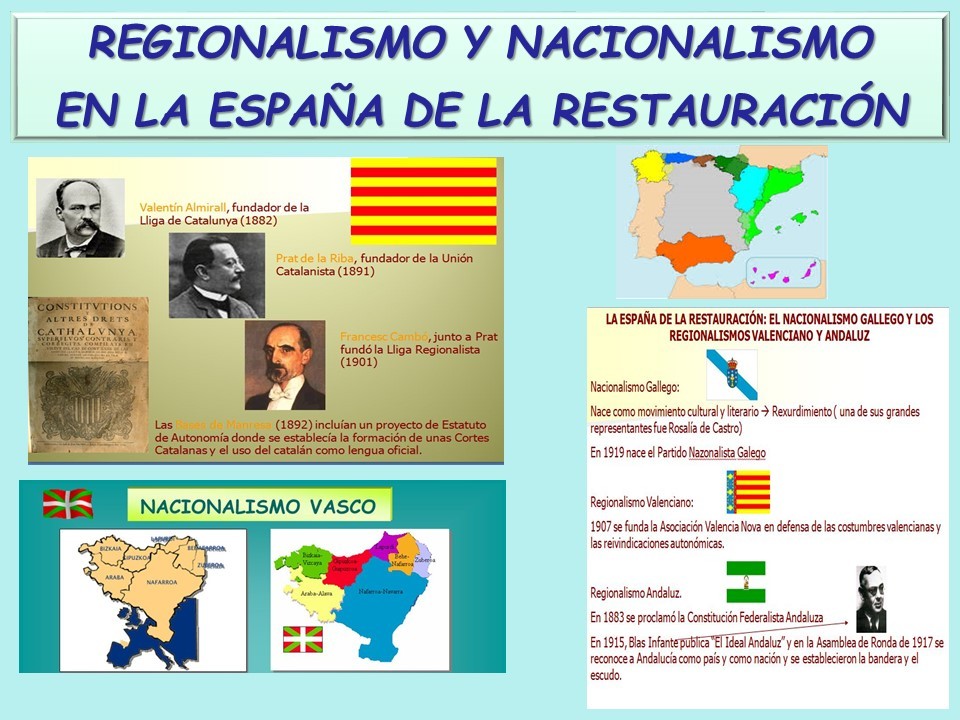 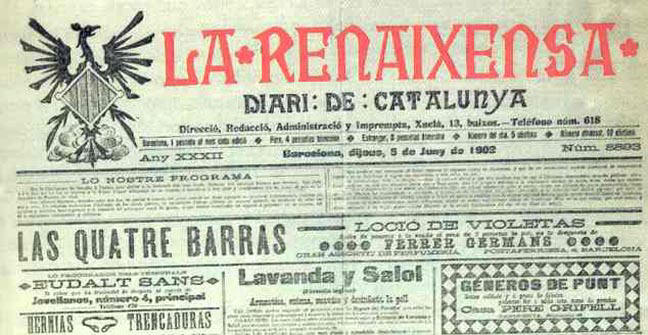 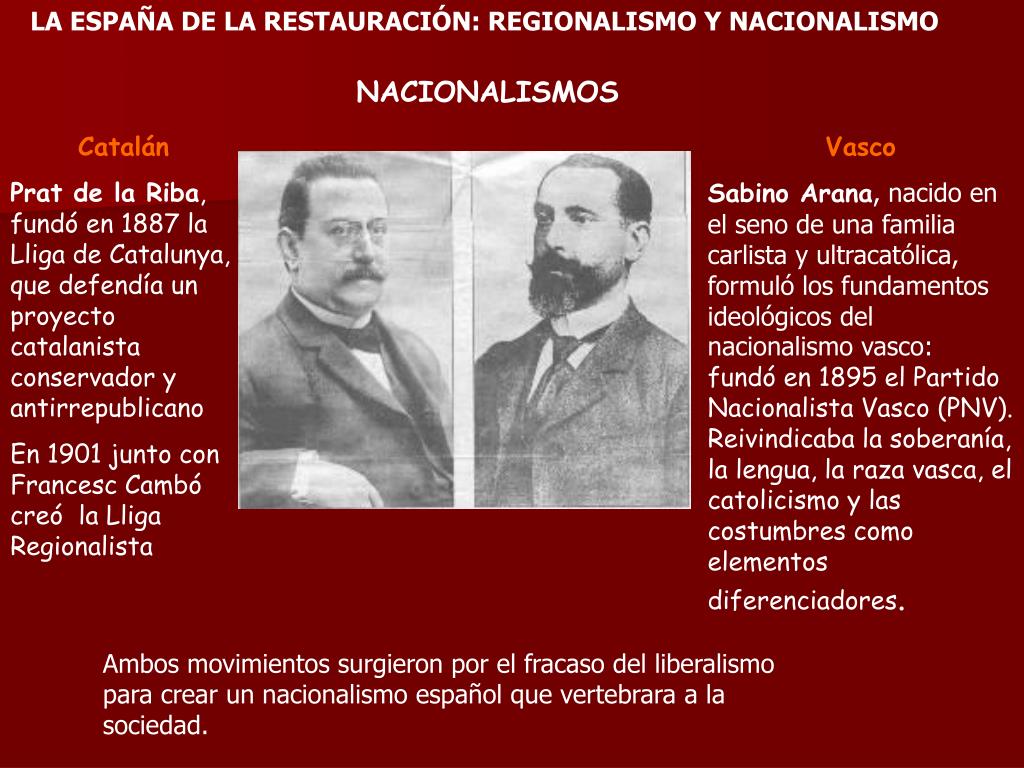 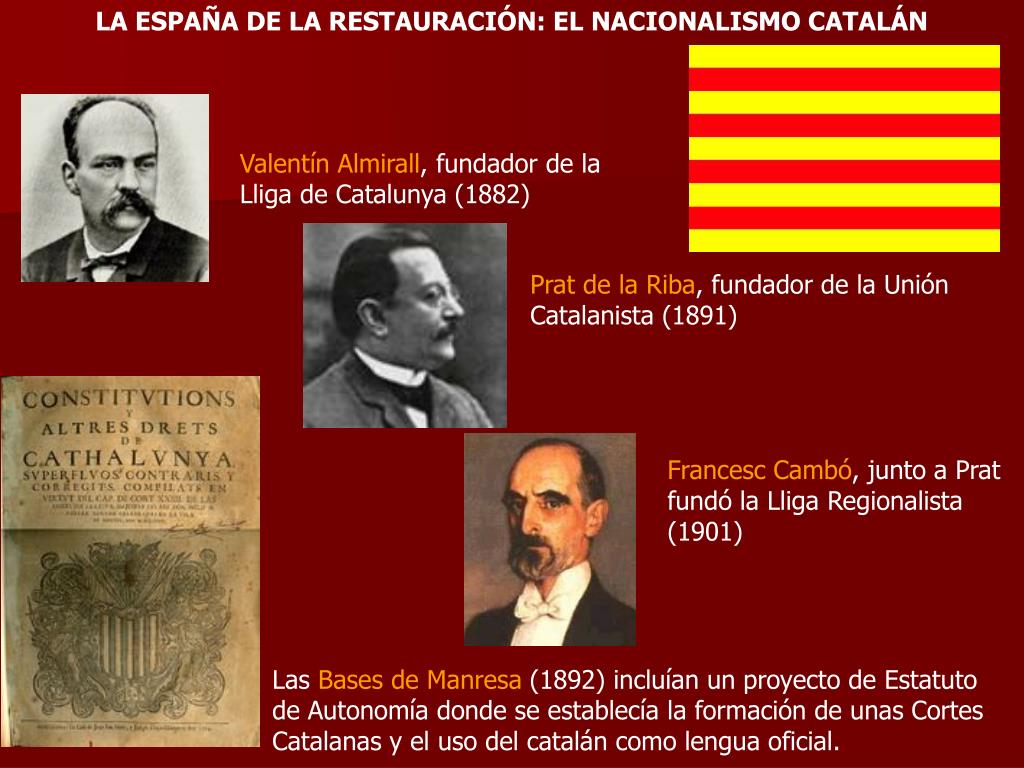 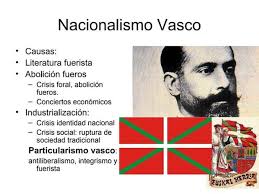 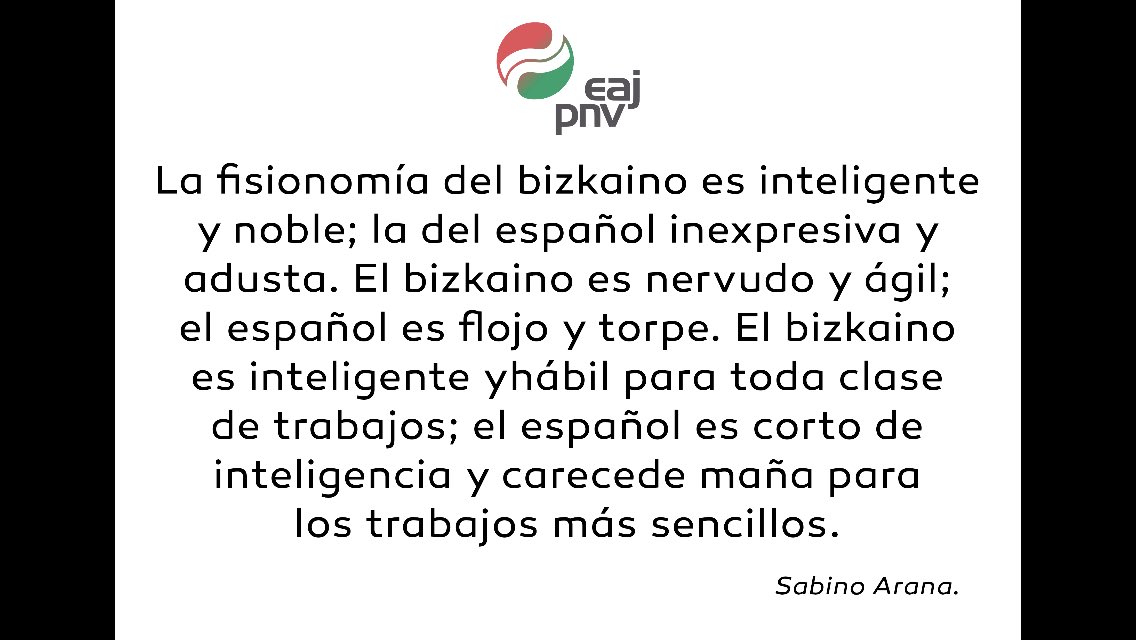 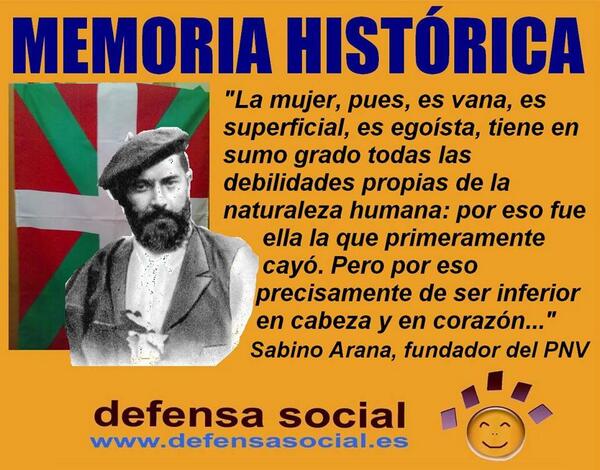 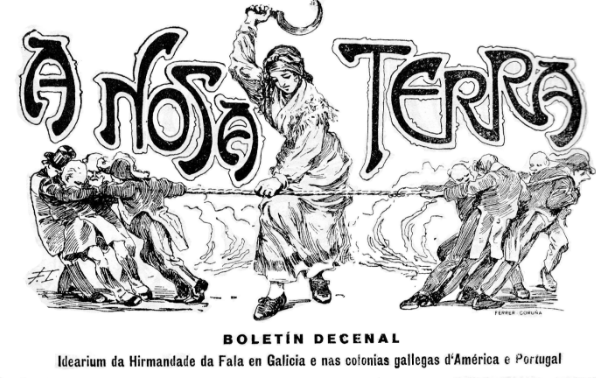 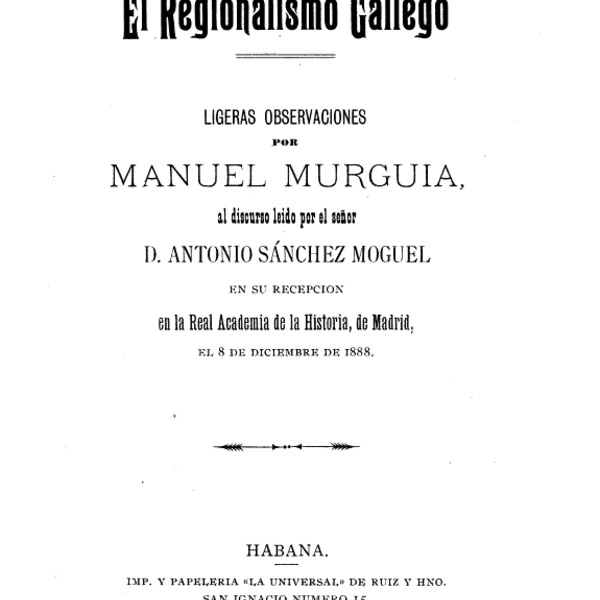 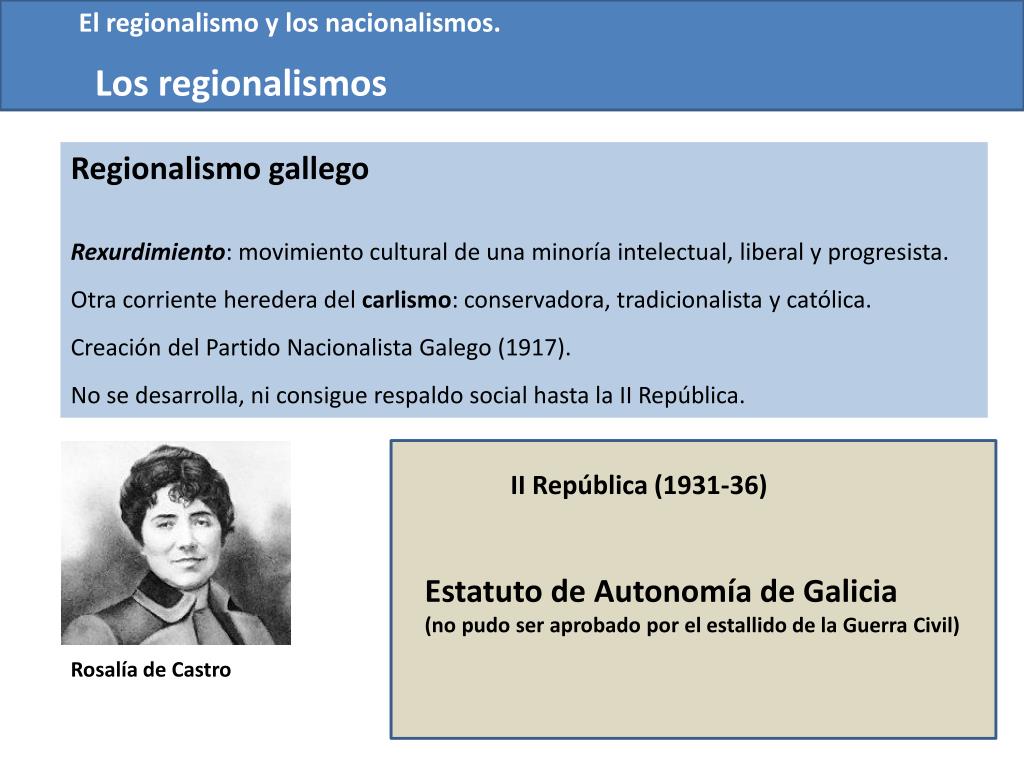